CSCI-351Data communication and Networks
Lecture 10: Inter Domain Routing
(It’s all about the Money)
The slide is built with the help of Prof. Alan Mislove, Christo Wilson, and David Choffnes's class
BGP
RIP
OSPF
Network Layer, Control Plane
2
Function:
Set up routes between networks
Key challenges:
Implementing provider policies
Creating stable paths
Data Plane
Application
Presentation
Session
Transport
Network
Control Plane
Data Link
Physical
ASs, Revisited
Interior Routers
BGP Routers
AS-1
3
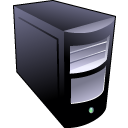 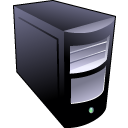 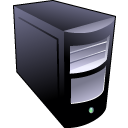 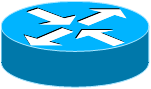 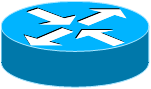 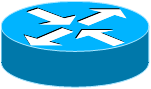 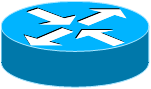 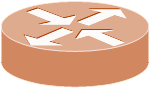 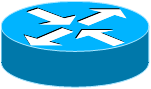 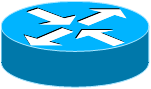 AS-3
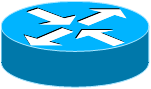 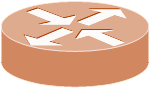 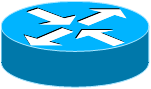 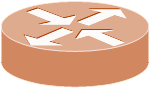 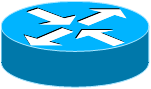 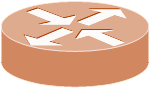 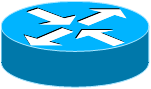 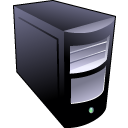 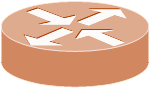 AS-2
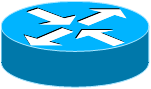 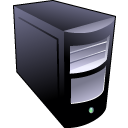 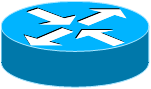 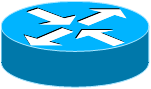 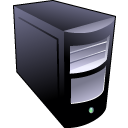 AS Numbers
4
Each AS identified by an ASN number
16-bit values (latest protocol supports 32-bit ones)
64512 – 65535 are reserved
Currently, there are > 60000 ASNs
AT&T: 5074, 6341, 7018, …
Sprint: 1239, 1240, 6211, 6242, …
RIT: 4385,
North America ASs  ftp://ftp.arin.net/info/asn.txt
bgp.he.net is a good tool
Inter-Domain Routing
5
Global connectivity is at stake!
Thus, all ASs must use the same protocol
Contrast with intra-domain routing
What are the requirements?
Scalability
Flexibility in choosing routes
Cost
Routing around failures
Question: link state or distance vector?
Trick question: BGP is a path vector protocol
BGP
6
Border Gateway Protocol
De facto inter-domain protocol of the Internet 
Policy based routing protocol
Uses a Bellman-Ford path vector protocol
Relatively simple protocol, but…
Complex, manual configuration
Entire world sees advertisements
Errors can screw up traffic globally
Policies driven by economics
How much $$$ does it cost to route along a given path?
Not by performance (e.g. shortest paths)
Peers do not pay each other
Peer 2 has no incentive to route 1 3
Customer pays provider
BGP Relationships
7
Provider
Customer
Customer
Provider
Peer 2
Peer 3
Peer 1
Customer
Verizon Business
Tier-1 ISP Peering
AT&T
Sprint
Level 3
Inteliquent
Centurylink
XO Communications
8
Verizon Business
Tier-1 ISP Peering
AT&T
Sprint
Level 3
Inteliquent
Centurylink
XO Communications
9
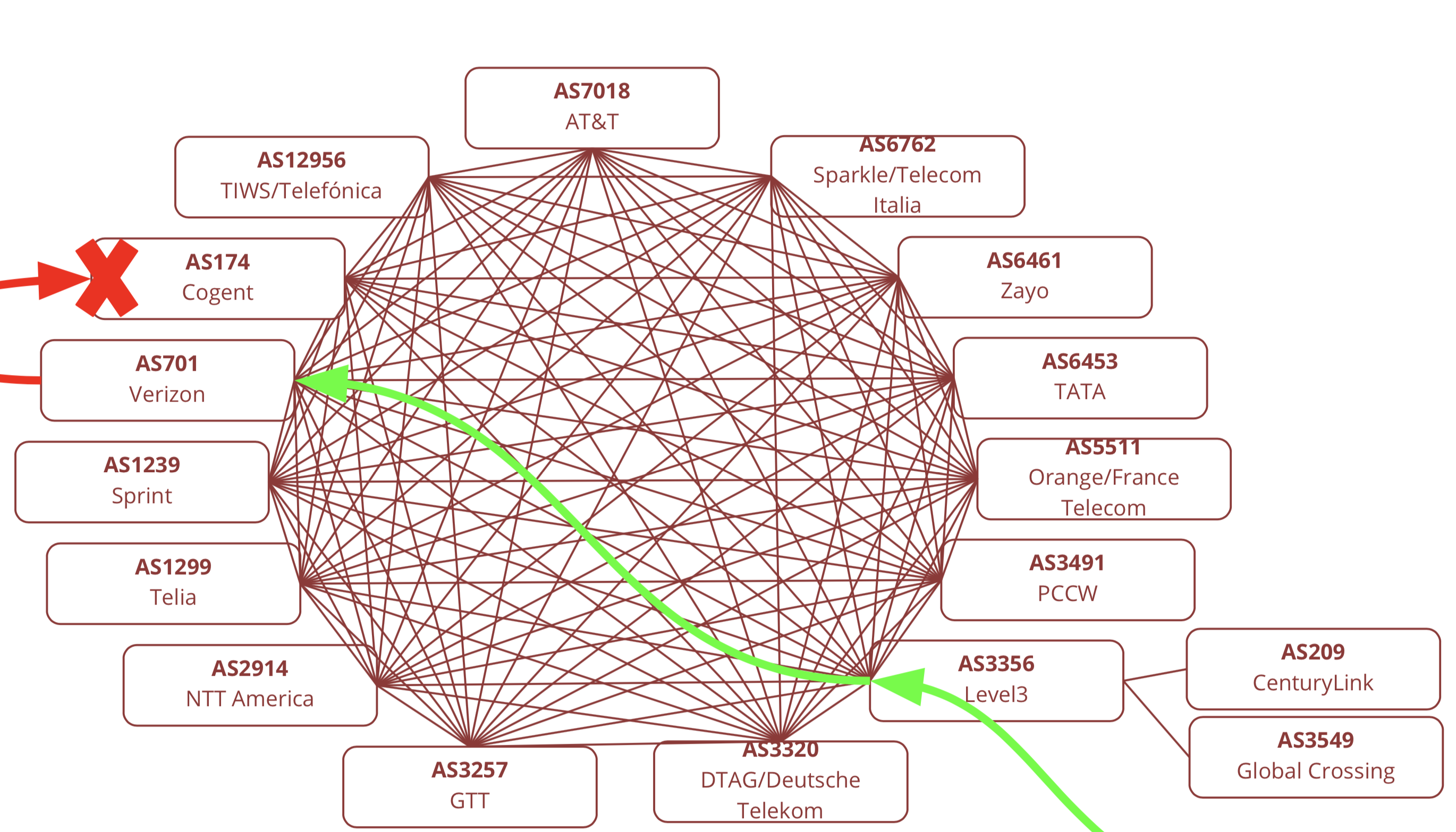 Slide is from Martin Levy’s Talk (Cloudflare) at APNIC48
[Speaker Notes: 01/01/11 15:03:04|A|218.189.6.2|9304|217.171.93.0/24|9304 6453 701 22351 25395 43256|IGP]
Peering Wars
11
Peer
Don’t Peer
Reduce upstream costs
Improve end-to-end performance
May be the only way to connect to parts of the Internet
You would rather have customers
Peers are often competitors
Peering agreements require periodic renegotiation
Peering struggles in the ISP world are extremely contentions, agreements are usually confidential
IGP
Exterior routers also speak IGP
Two Types of BGP Neighbors
eBGP
iBGP
eBGP
iBGP
12
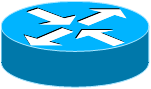 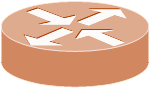 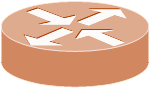 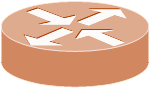 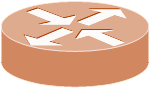 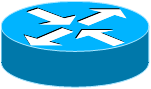 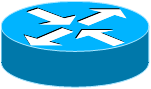 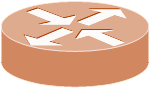 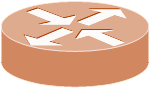 iBGP
Full iBGP Meshes
eBGP
13
Question: why do we need iBGP?
OSPF does not include BGP policy info
Prevents routing loops within the AS
iBGP updates do not trigger announcements
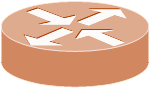 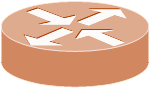 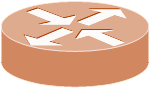 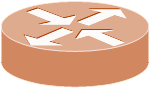 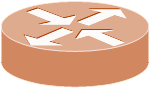 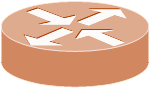 120.10.0.0/16: AS 2  AS 3  AS 4
130.10.0.0/16: AS 2  AS 3
110.10.0.0/16: AS 2  AS 5
Path Vector Protocol
14
AS-path: sequence of ASs a route traverses
Like distance vector, plus additional information
Used for loop detection and to apply policy
Default choice: route with fewest # of ASs
AS 4
120.10.0.0/16
AS 3
130.10.0.0/16
AS 5
AS 2
110.10.0.0/16
AS 1
Exchange incremental updates
Establish session on TCP port 179
Exchange active routes
BGP Operations (Simplified)
AS-1
BGP Session
15
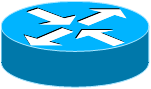 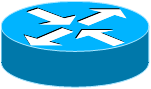 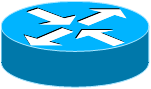 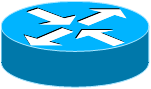 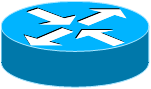 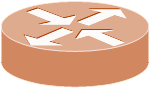 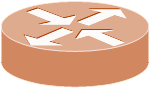 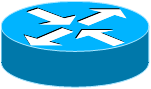 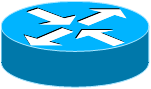 AS-2
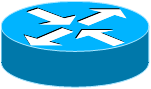 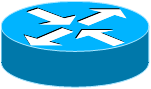 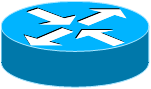 Four Types of BGP Messages
16
Open: Establish a peering session. 
Keep Alive: Handshake at regular intervals. 
Notification: Shuts down a peering session. 
Update: Announce new routes or withdraw previously announced routes.
announcement = IP prefix + attributes values
BGP Attributes
17
Attributes used to select “best” path
LocalPref
Local preference policy to choose most preferred route
Overrides default fewest AS behavior
Multi-exit Discriminator (MED)
Specifies path for external traffic destined for an internal network
Chooses peering point for your network
Import Rules
What route advertisements do I accept?
Export Rules
Which routes do I forward to whom?
Route Selection Summary
18
18
Highest Local Preference
Enforce relationships
Shortest AS Path
Lowest MED
Traffic engineering
Lowest IGP Cost to BGP Egress
When all else fails,
break ties
Lowest Router ID
4 hops
4 ASs
9 hops
2 ASs
Shortest AS Path != Shortest Path
?
?
19
Source
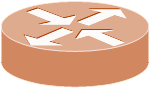 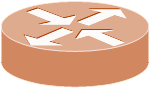 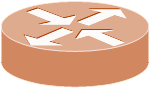 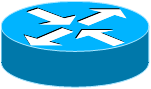 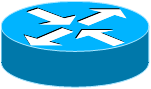 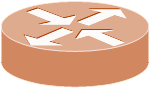 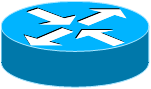 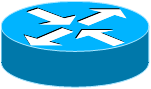 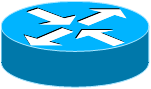 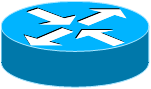 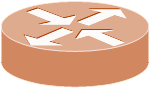 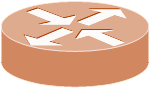 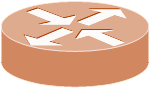 Destination
5 hops total, 2 hops cost
3 hops total,
3 hops cost
?
?
Hot Potato Routing
20
Source
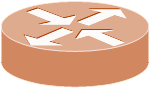 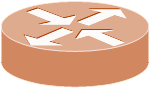 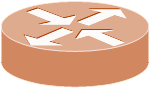 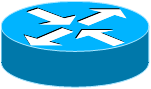 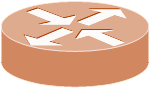 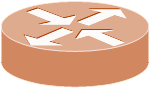 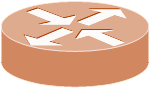 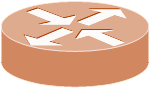 Destination
ISP Routes
From Provider
Importing Routes
From Peer
From Peer
From Customer
21
Customers get all routes
Customer and ISP routes only
$$$ generating routes
To Customer
Exporting Routes
To Provider
To Peer
To Peer
22
Modeling BGP
23
AS relationships
Customer/provider
Peer
Sibling, IXP
Gao-Rexford model
AS prefers to use customer path, then peer, then provider
Follow the money!
Valley-free routing
Hierarchical view of routing (incorrect but frequently used)
P-P
P-P
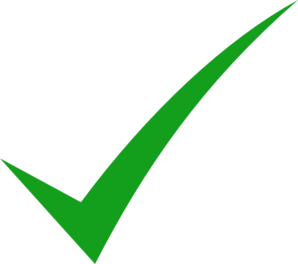 P-C
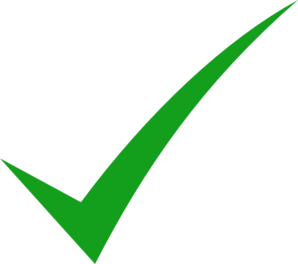 C-P
P-C
P-P
AS Relationships: It’s Complicated
24
GR Model is strictly hierarchical
Each AS pair has exactly one relationship
Each relationship is the same for all prefixes
In practice it’s much more complicated
Rise of widespread peering
Regional, per-prefix peerings
Tier-1’s being shoved out by “hypergiants”
IXPs dominating traffic volume
Modeling is very hard, very prone to error
Huge potential impact for understanding Internet behavior
Other BGP Attributes
25
AS_SET
Instead of a single AS appearing at a slot, it’s a set of Ases
Why?
Prepending
Lengthening the route by adding multiple instances of ASN
Why?
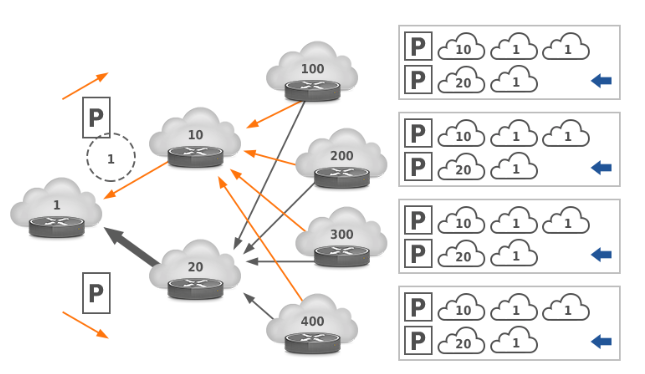 [Speaker Notes: AS1 := 10.1.0.0/24
|
AS2 := 10.1.2.0/23 —>  Combine AS1 + AS3: 10.1.0.0/23 
|
AS3 := 10.1.1.0/24]
An example of BGP updates
26
Advertised IP Prefix
01/01/19 15:03:04|A|218.189.6.2|9304|217.171.93.0/24|9304 6453 701 22351 25395 43256|IGP
The owner ASN:
AS43256 Global Broadband Solution Inc
 (In Belgium)
The last hop of BGP updates:
AS9304 HGC Global Communications Limited
Security Challenges?
27
Any AS can announce ANY IP prefixes
What?
BGP Route leak
28
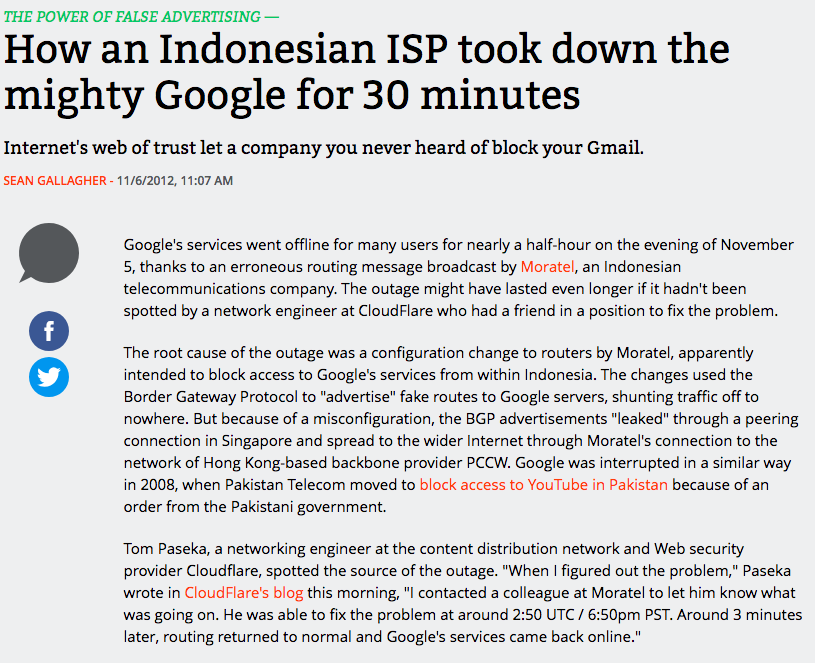 BGP Subprefix Hijacking
29
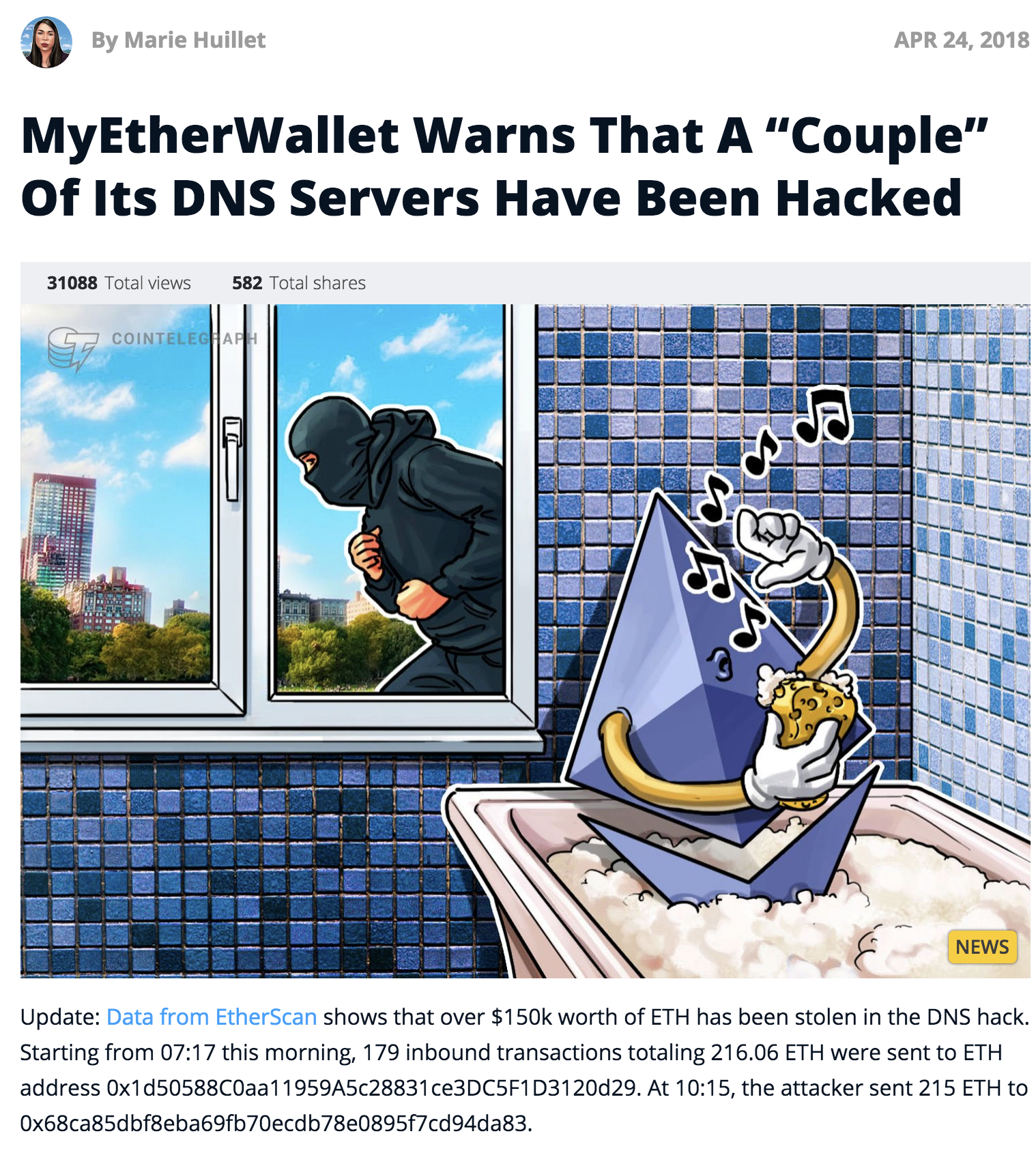 Sneak peek of security-related lectures
30
When you request a webpage (1)
31
DNS Server
1
Browser
2
Web Server
When you request a webpage (2)
32
3
DNS Server
DNS Resolver
1
Browser
2
Web Server
AS 1
AS 2
Underlying structure
33
3
DNS Server
DNS Resolver
AS 4
AS 3
BGP
1
BGP
Browser
2
Web Server
BGP
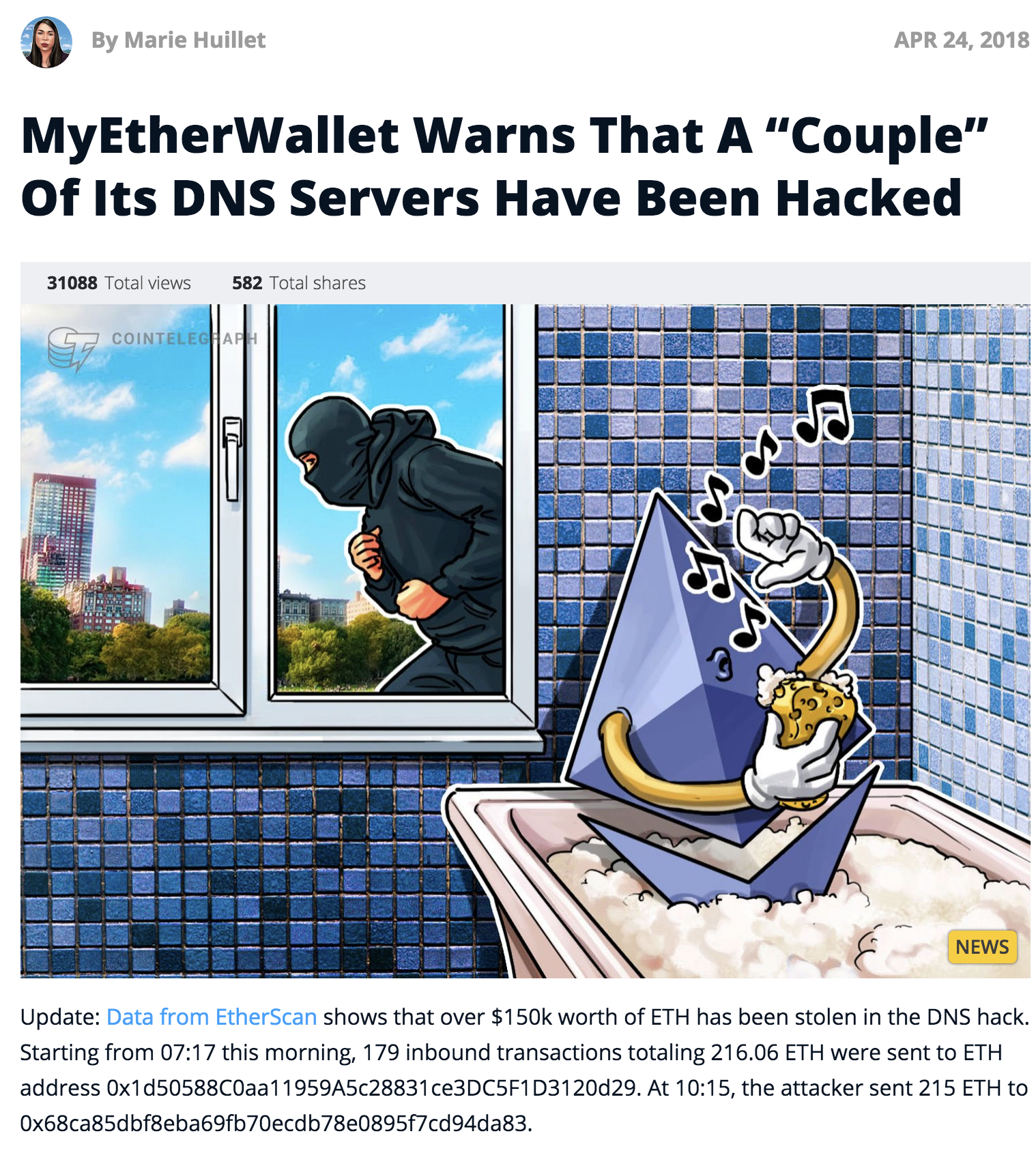 34
AS 1
AS 2
Underlying structure
35
3
DNS Server
DNS Resolver
AS 4
AS 3
BGP
1
BGP
Browser
2
Web Server
BGP
More specific than
205.251.192.0/24
AS 1
AS 2
AS 5
Underlying structure
Malicious DNS Resolver
Malicious
DNS &
Web Server
BGP
36
205.251.192.0/24
3
Myetherwallet
DNS Server
DNS Resolver
AS 4
AS 3
BGP
1
BGP
Browser
2
Myetherwallet
Web Server
BGP
Another Routeleak
37
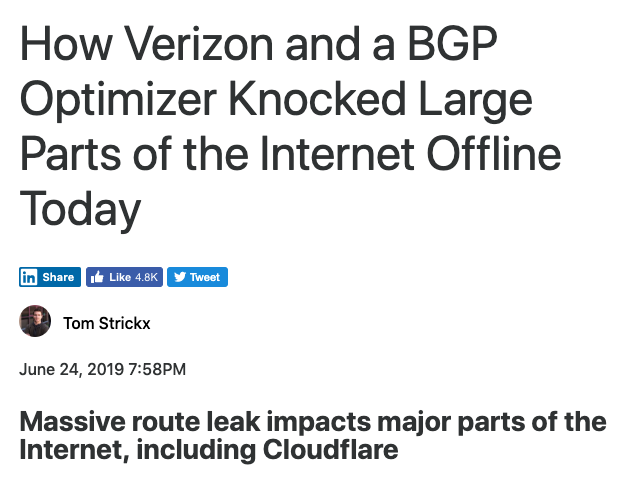 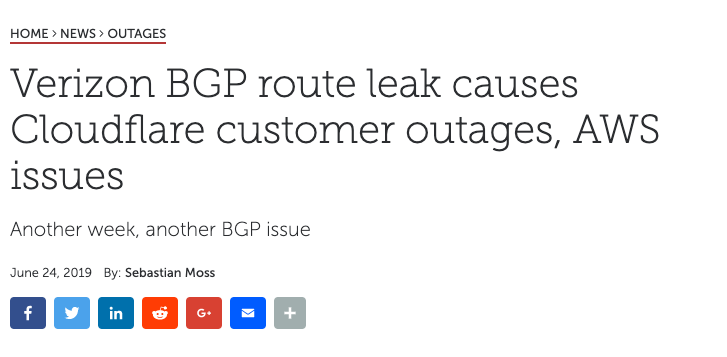 How it works (from 10,000 ft view)
38
More details in https://blog.cloudflare.com/how-verizon-and-a-bgp-optimizer-knocked-large-parts-of-the-internet-offline-today/
How can we prevent from these attacks?
39
Here RPKI (Resource PKI) comes to save you
Cryptographic signature to sign “who” is authorized to announce “which” IP prefixes
(may) talk about this near the end of the semester
Again
40
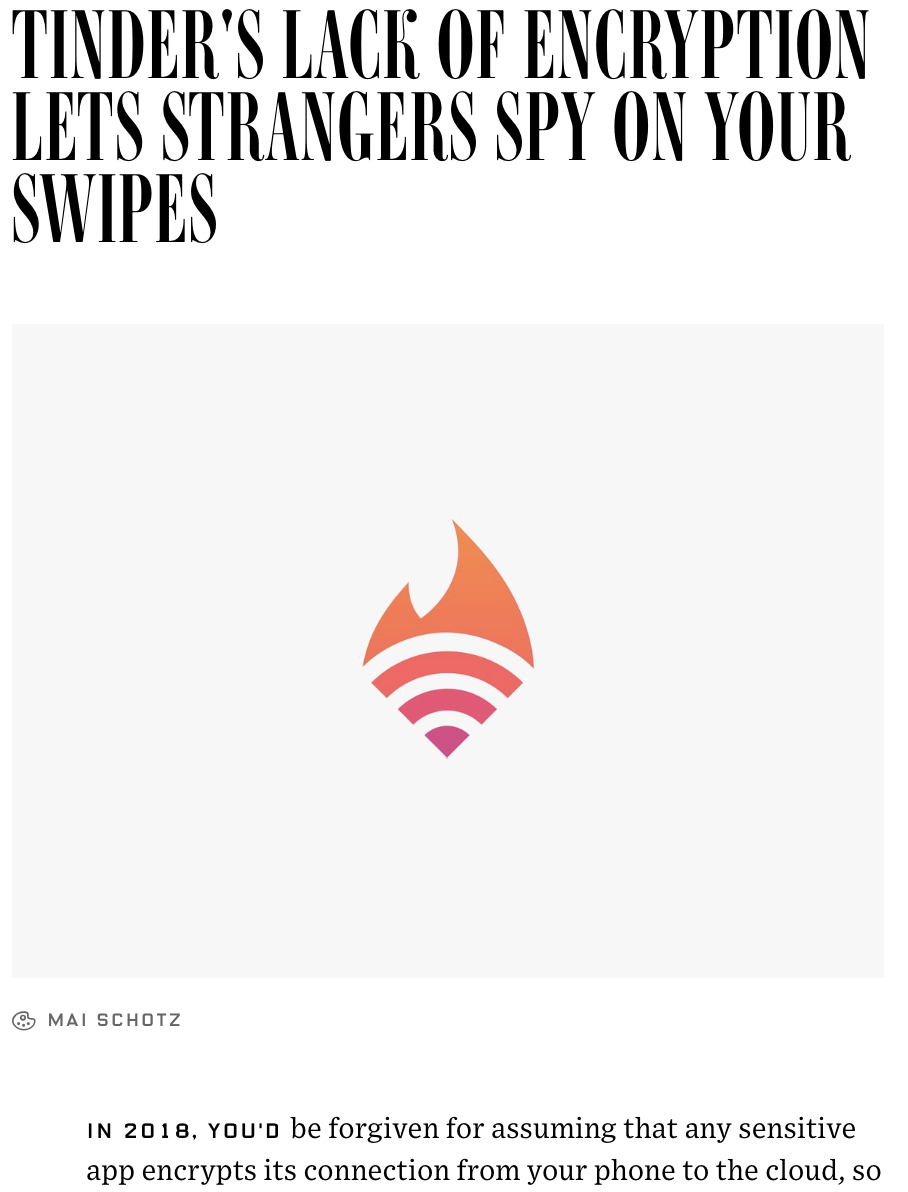 Why this is happening?
Security matters
after it performs very well? (my thoughts)
Again
41
Why this is happening?
Security matters
after it performs very well? (my thoughts)
Privacy matters
Network Security course CSCI-759 (Topics in System)